Study of Uranium Toxicity due to Protracted Ingestion of Groundwater in Bathinda District of Punjab, India
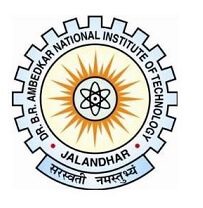 India-JINR Workshop On Elementary Particle And Nuclear Physics, And Condensed Matter
Abhishek, Dr. Rohit Mehra
Radiation Monitoring and Assessment Lab
Department of Physics 
Dr. B R Ambedkar NIT Jalandhar, Punjab-144008
OUTLINE
Anthropogenic
  activities,
Nuclear waste
Impacts of uranium on health
RESEARCH OBJECTIVES
To estimate the concentration of Uranium in groundwater samples collected from Bathinda district of Punjab.
To calculate the health risks associated with uranium via drinking water pathway.
To compute the dose received by different body organs/tissues in human body using Hair Compartment Model.
SIGNIFICANCE OF STUDY
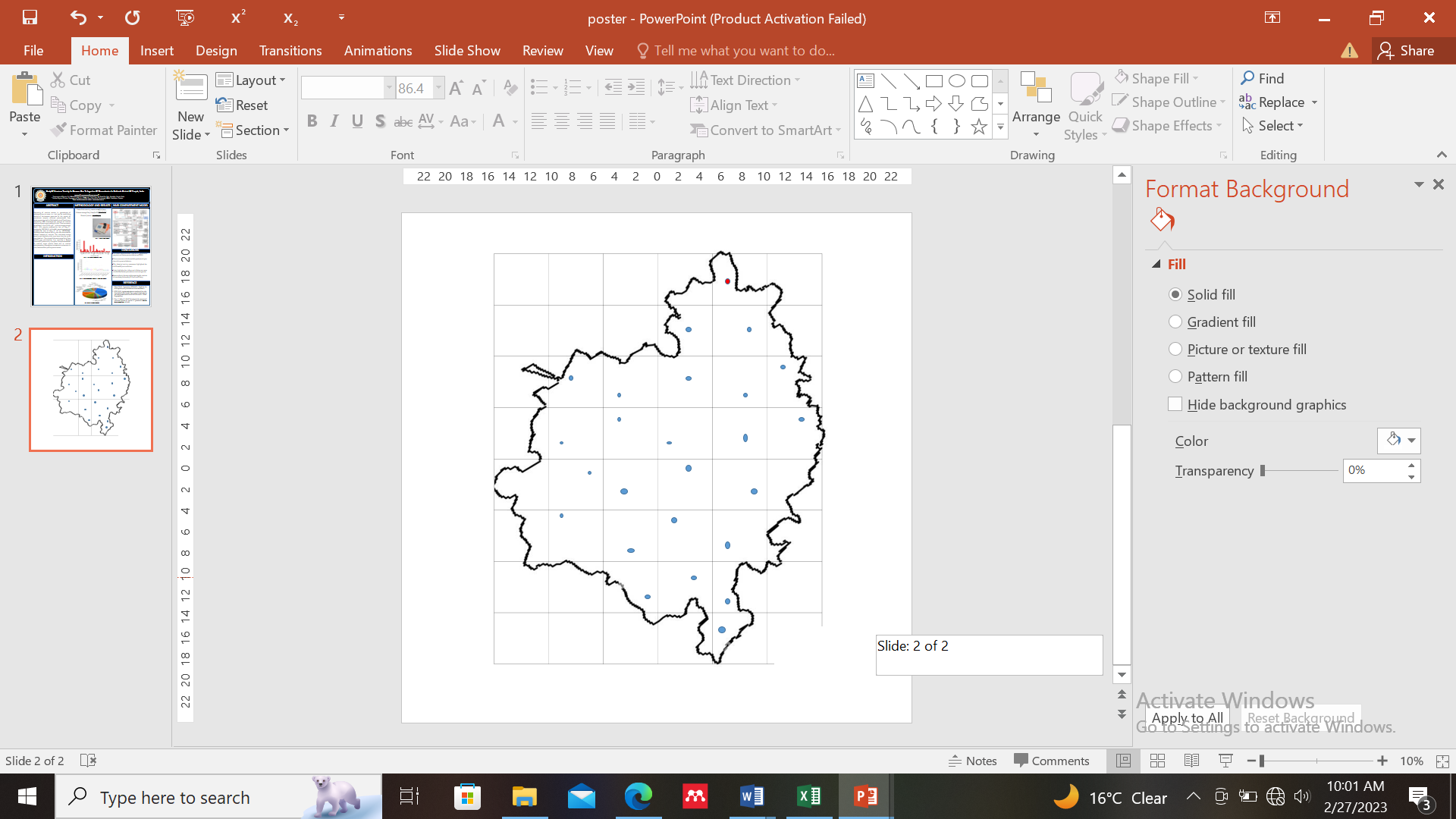 Bathinda District
INSTRUMENTATION
LED-FLUORIMETER
Analytical Technique Fluorescence of uranium salt

Element Analysed Uranium in aqueous medium

Excitation Source  Pulsed UV LED (Light Emitting Diodes)

Detector Photomultiplier tube

Cuvette Made from Ultra low fluorescence Fused Silica

Minimum Detection Limit  0.5 ppb.

Dynamic range 0.5 – 1000 ppb with deviation10%

Modes of operation
 Standard Addition Mode (Spike Mode)
Calibrated Fluorescence Mode
Uncalibrated Fluorescence Mode (Count Mode)
Measurement time
1 second (averages the fluorescence for 256 pulses
and displays the average).
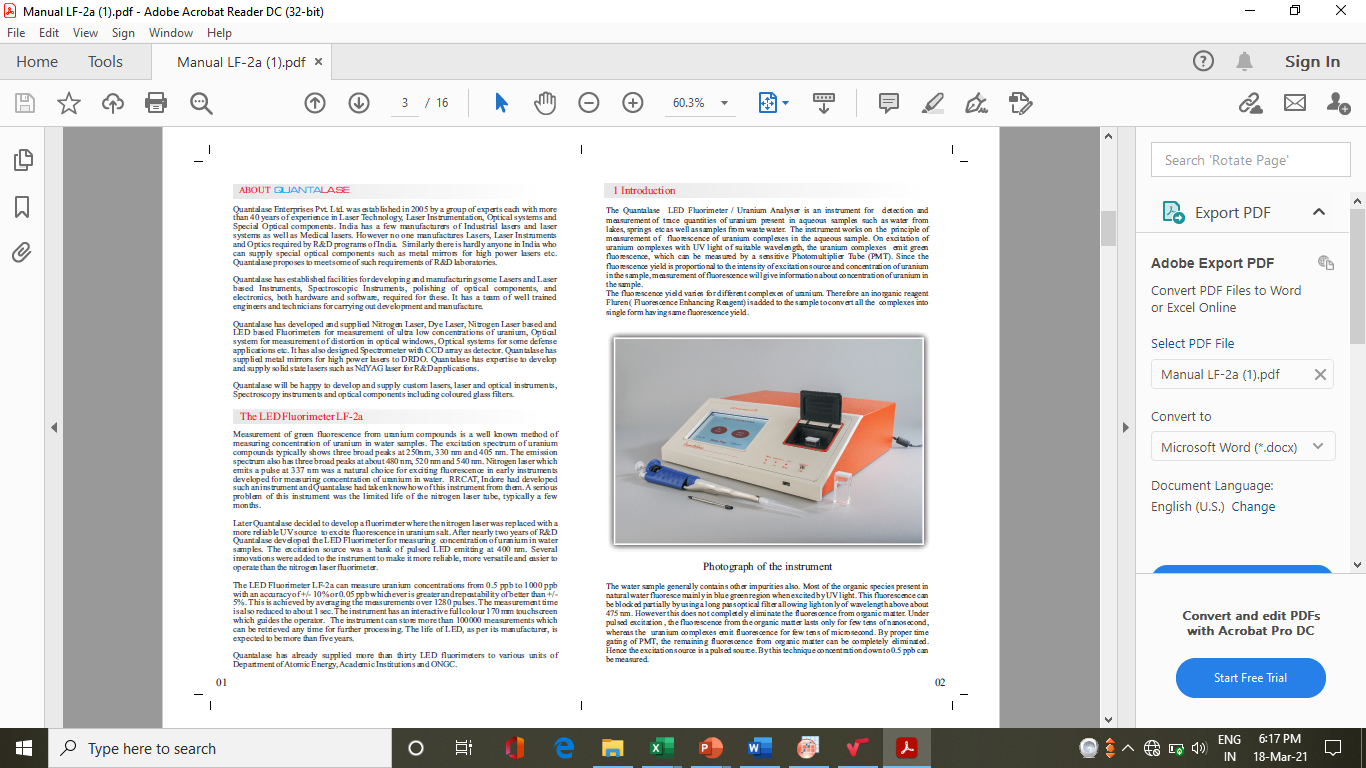 METHODOLOGY
Radiological toxicity
Chemical toxicity risk assessment
WHO (2011)
HAIR COMPARTMENT MODEL
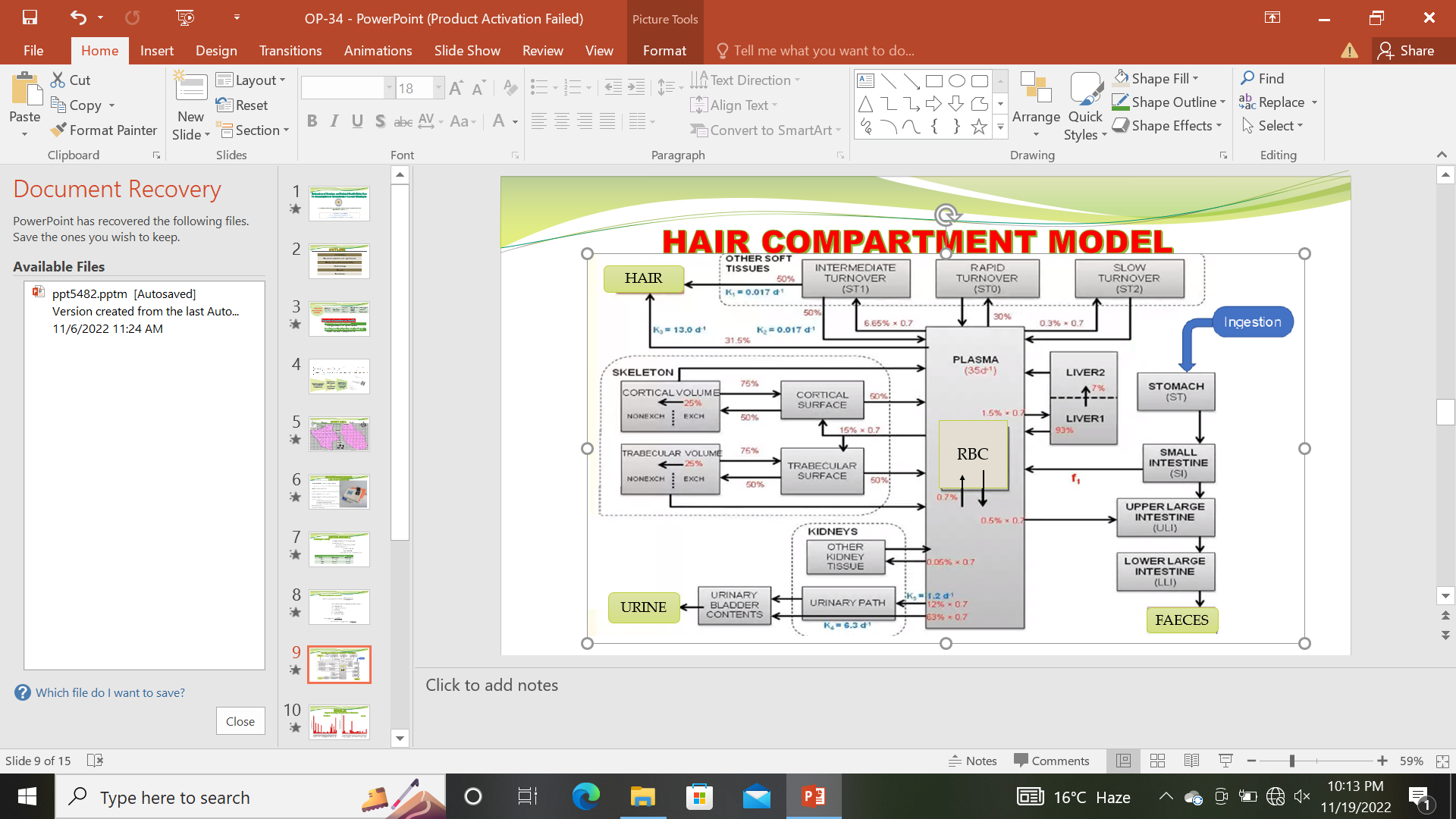 RESULTS
Graph showing concentration of Uranium
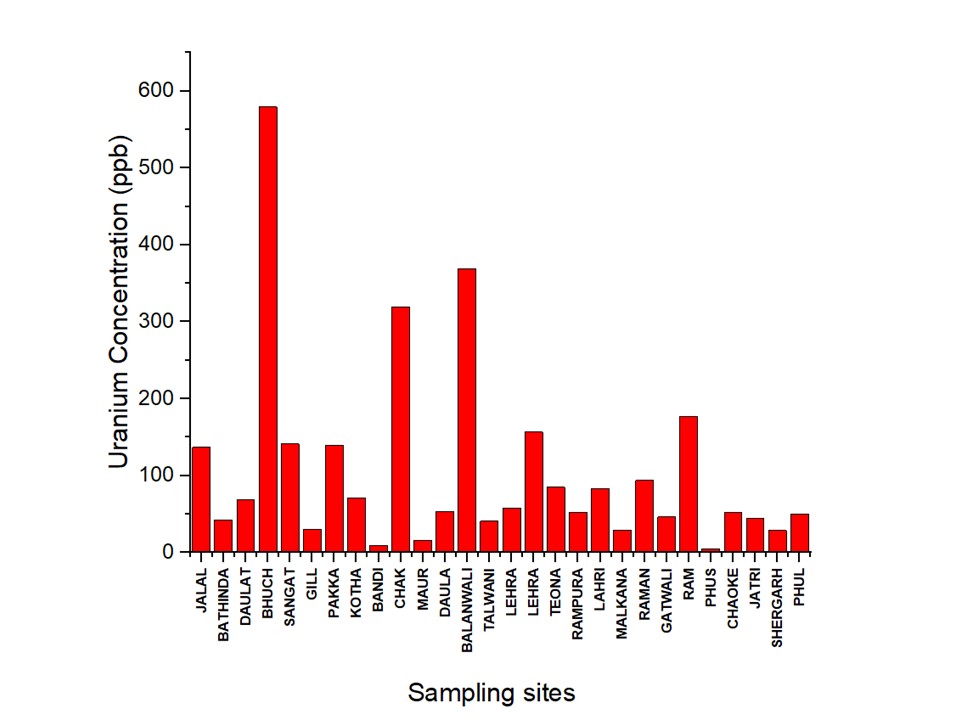 RADIOLOGICAL AND CHEMICAL TOXICITY
AGE DEPENDENT ANNUAL INGESTION DOSES (µS/year)
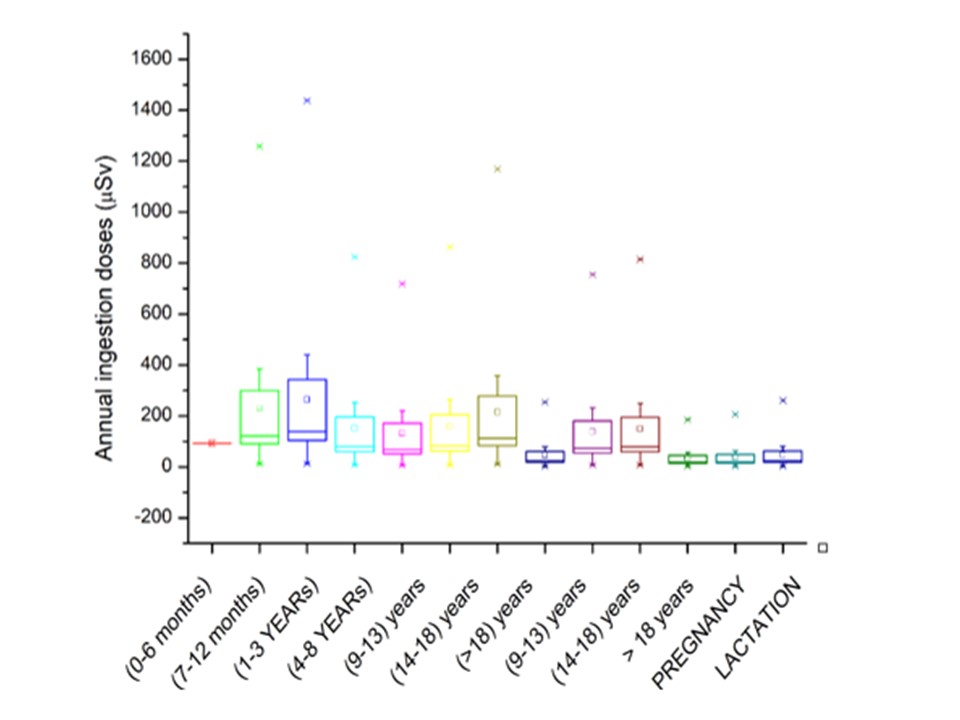 ORGAN SPECIFIC DOSES FOR DIFFERENT ORGANS
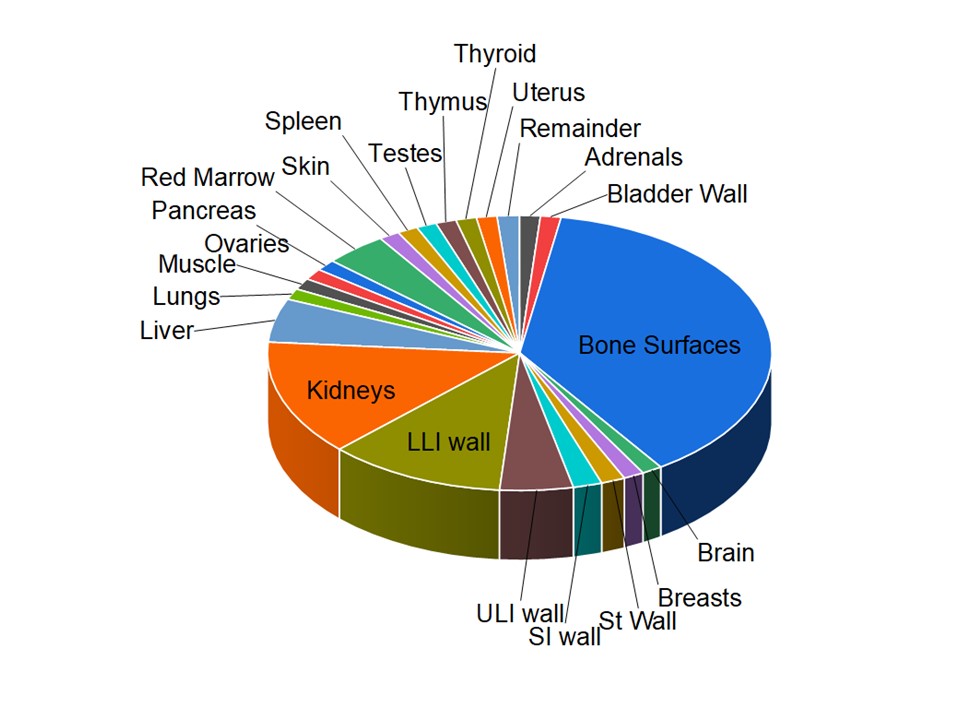 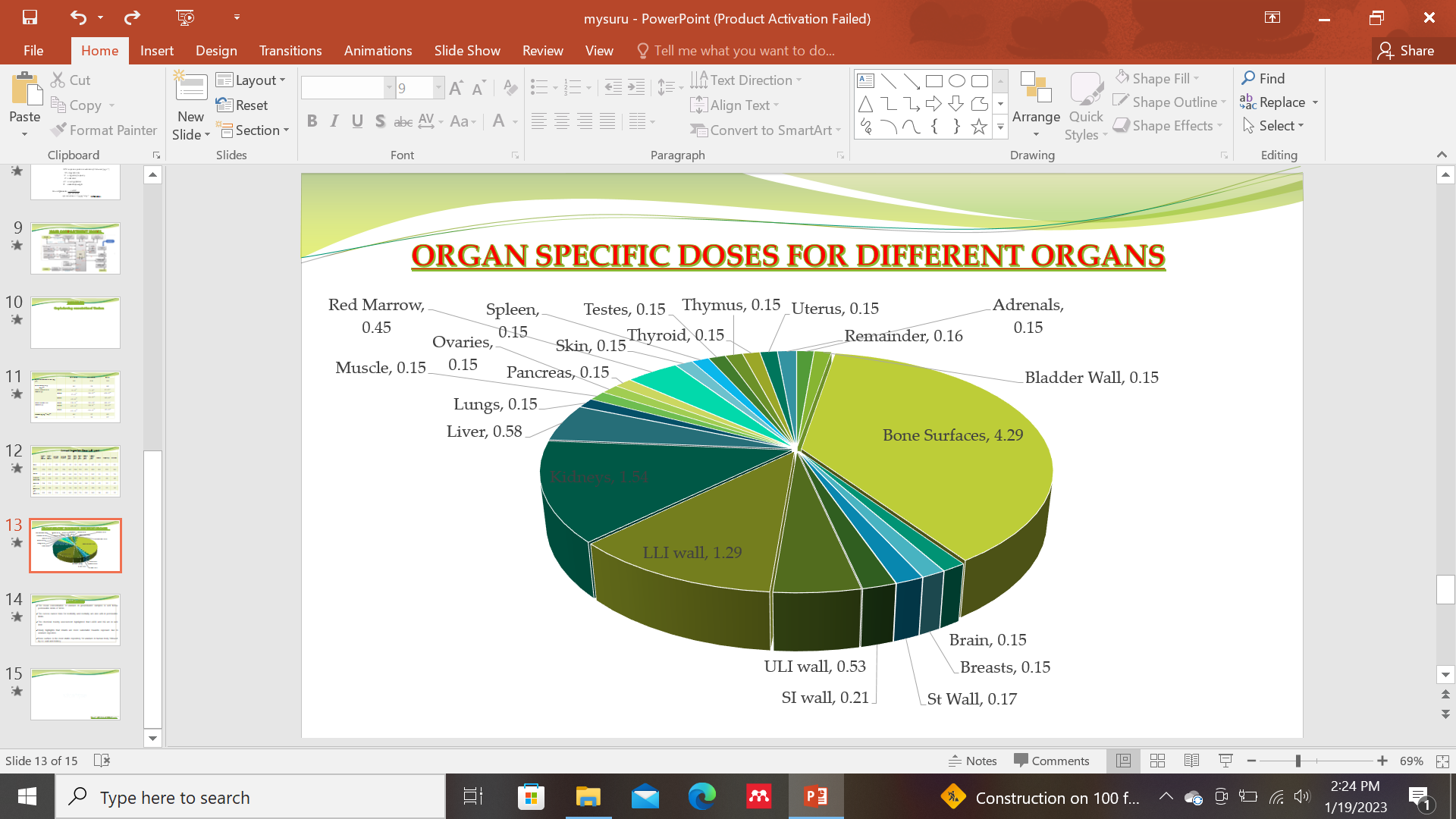 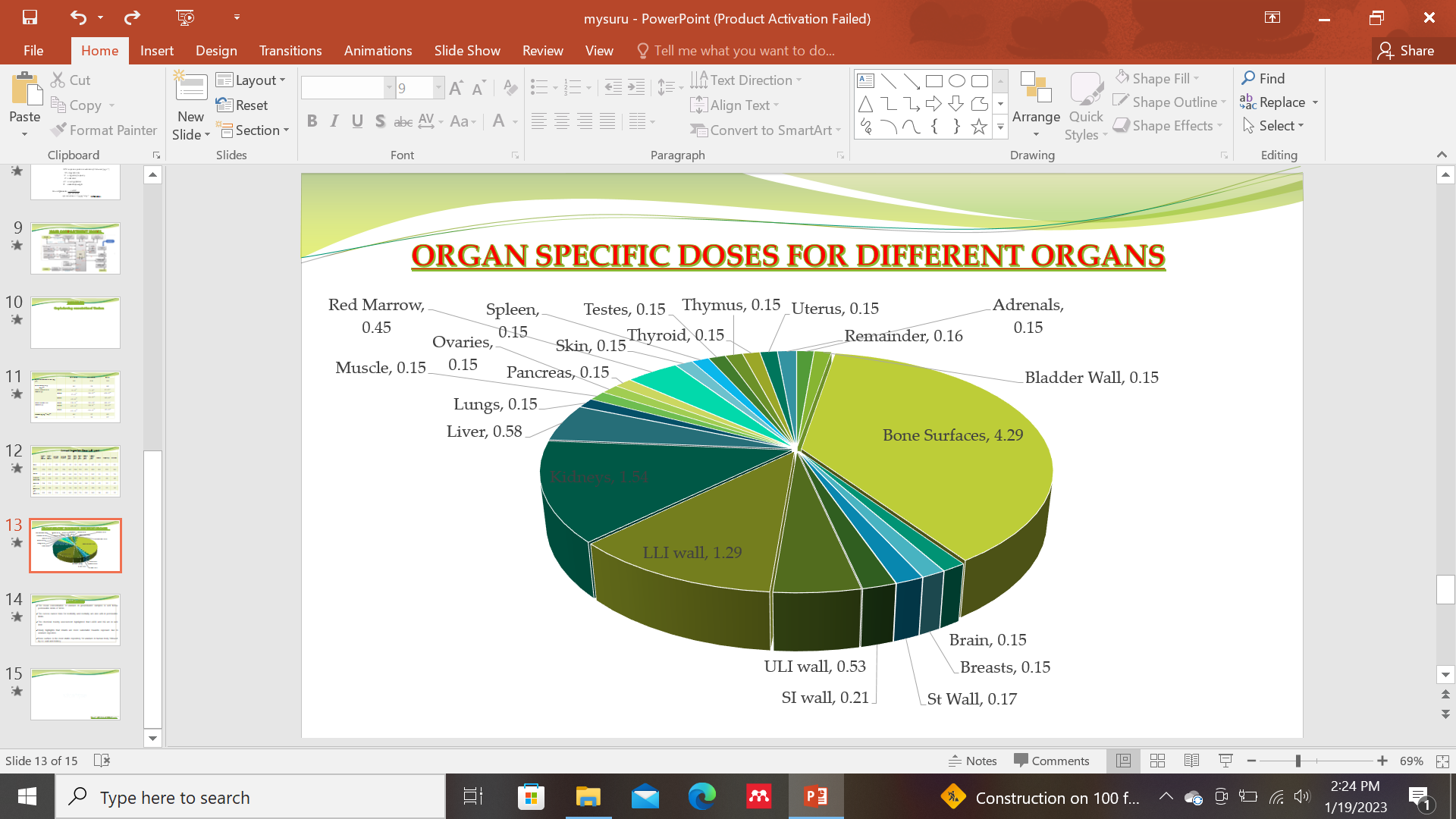 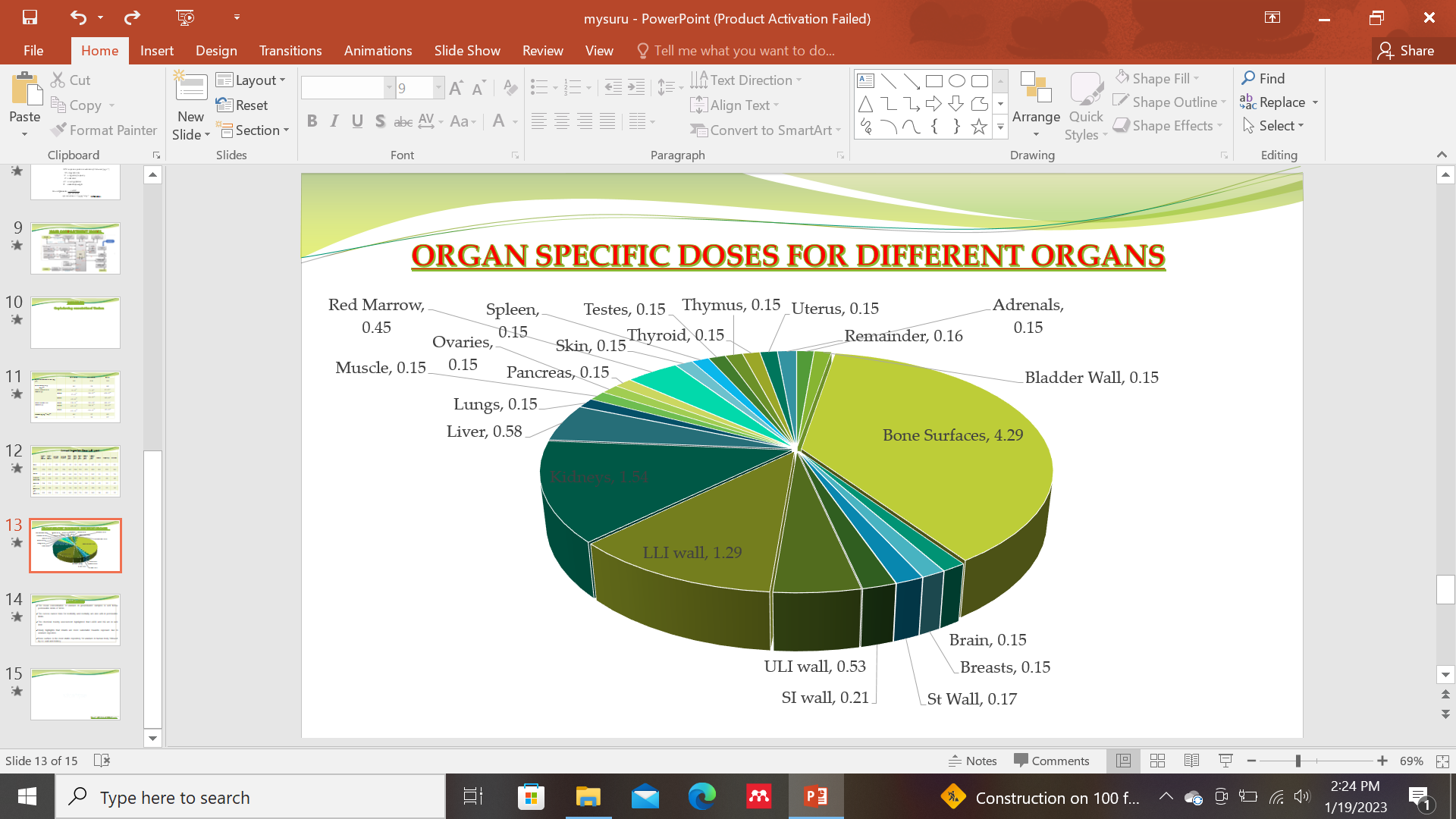 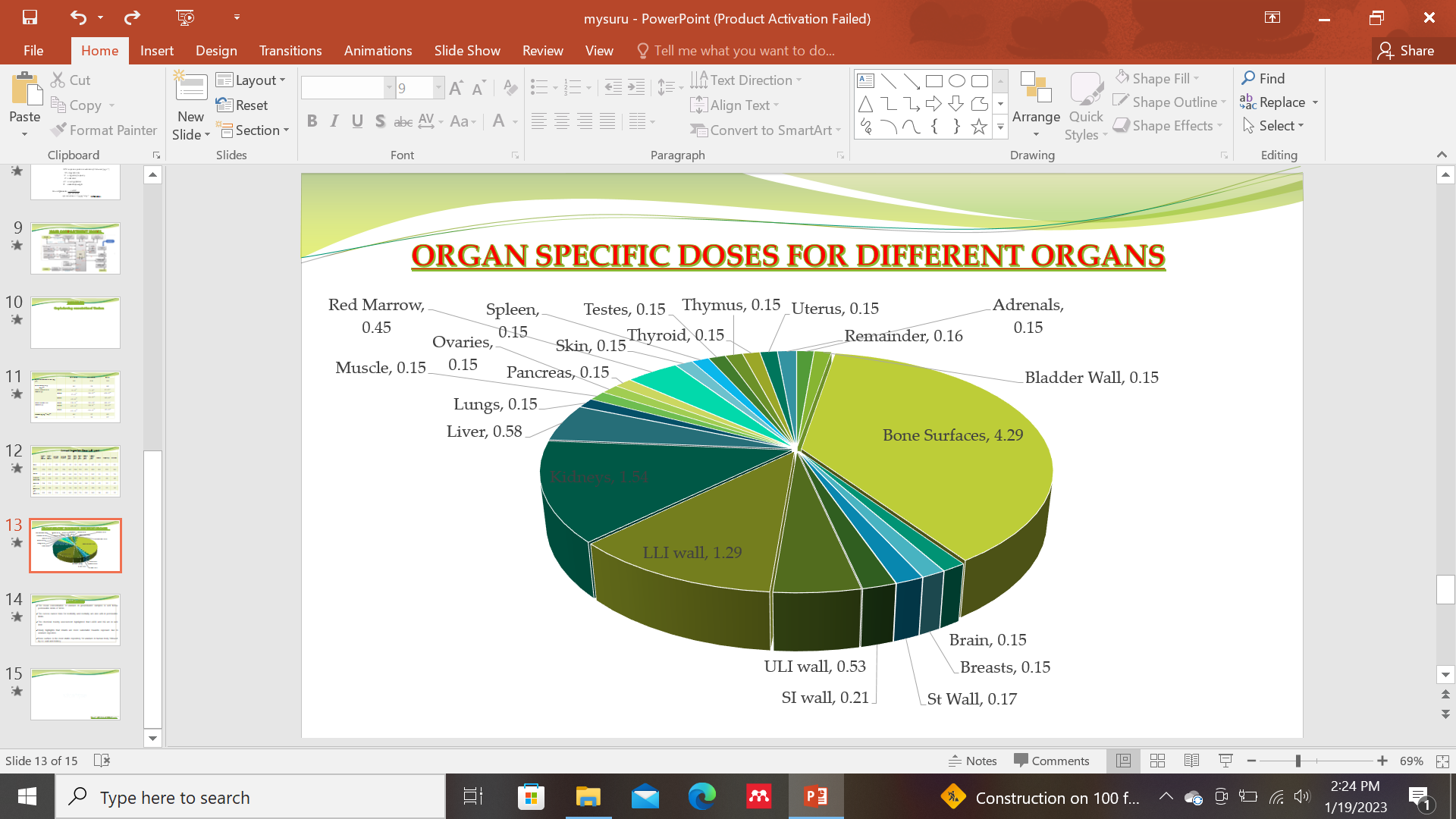 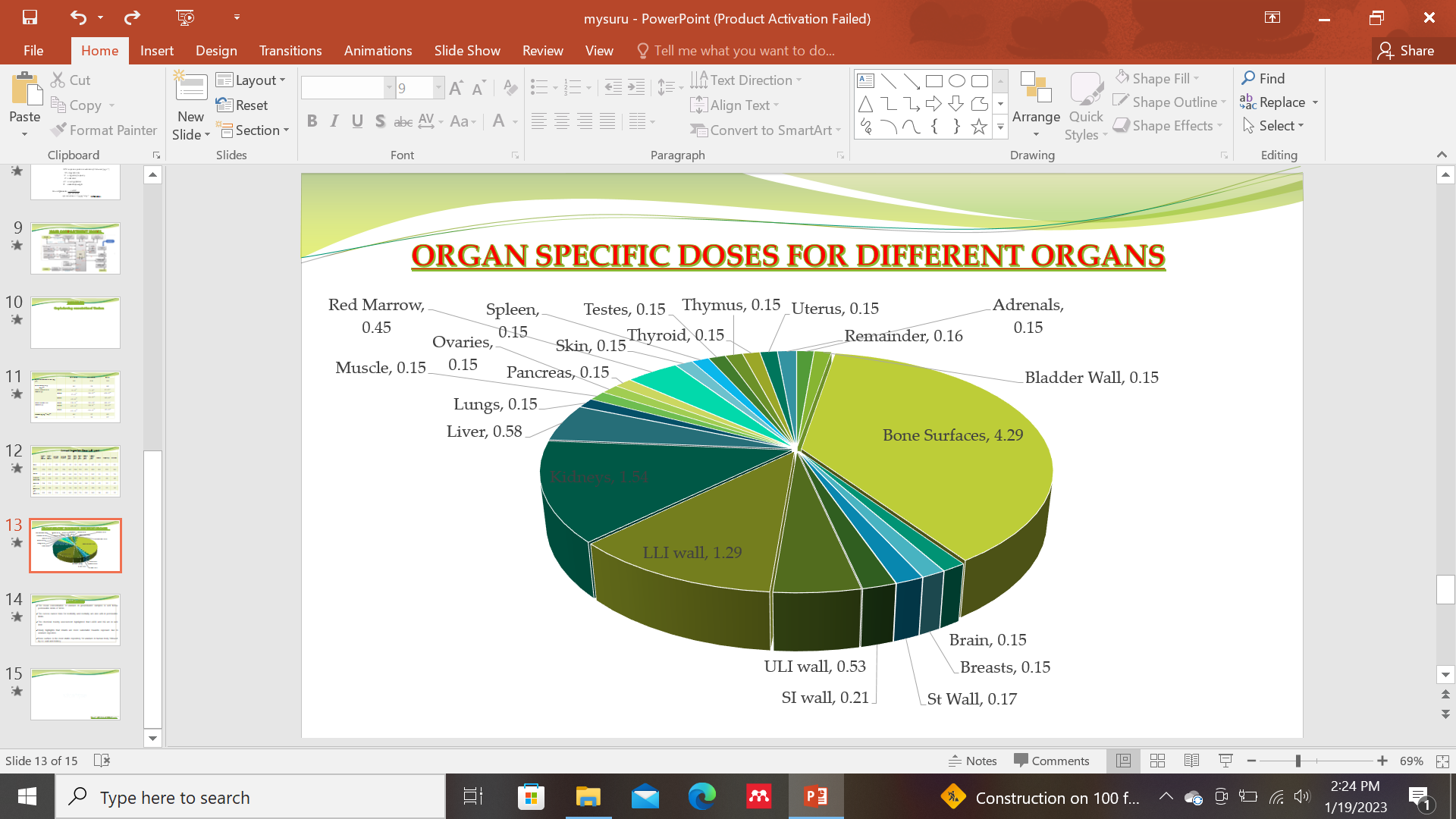 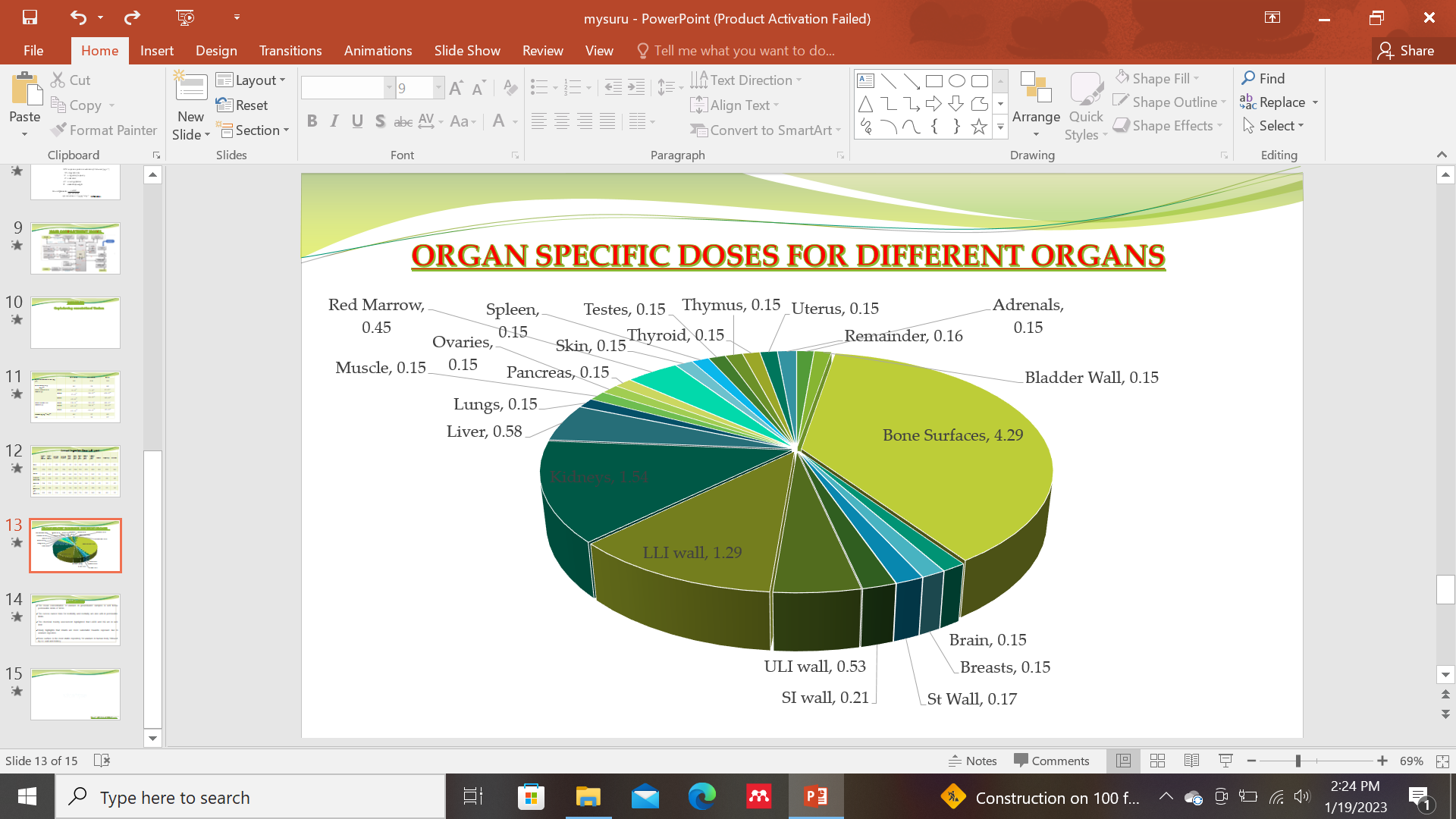 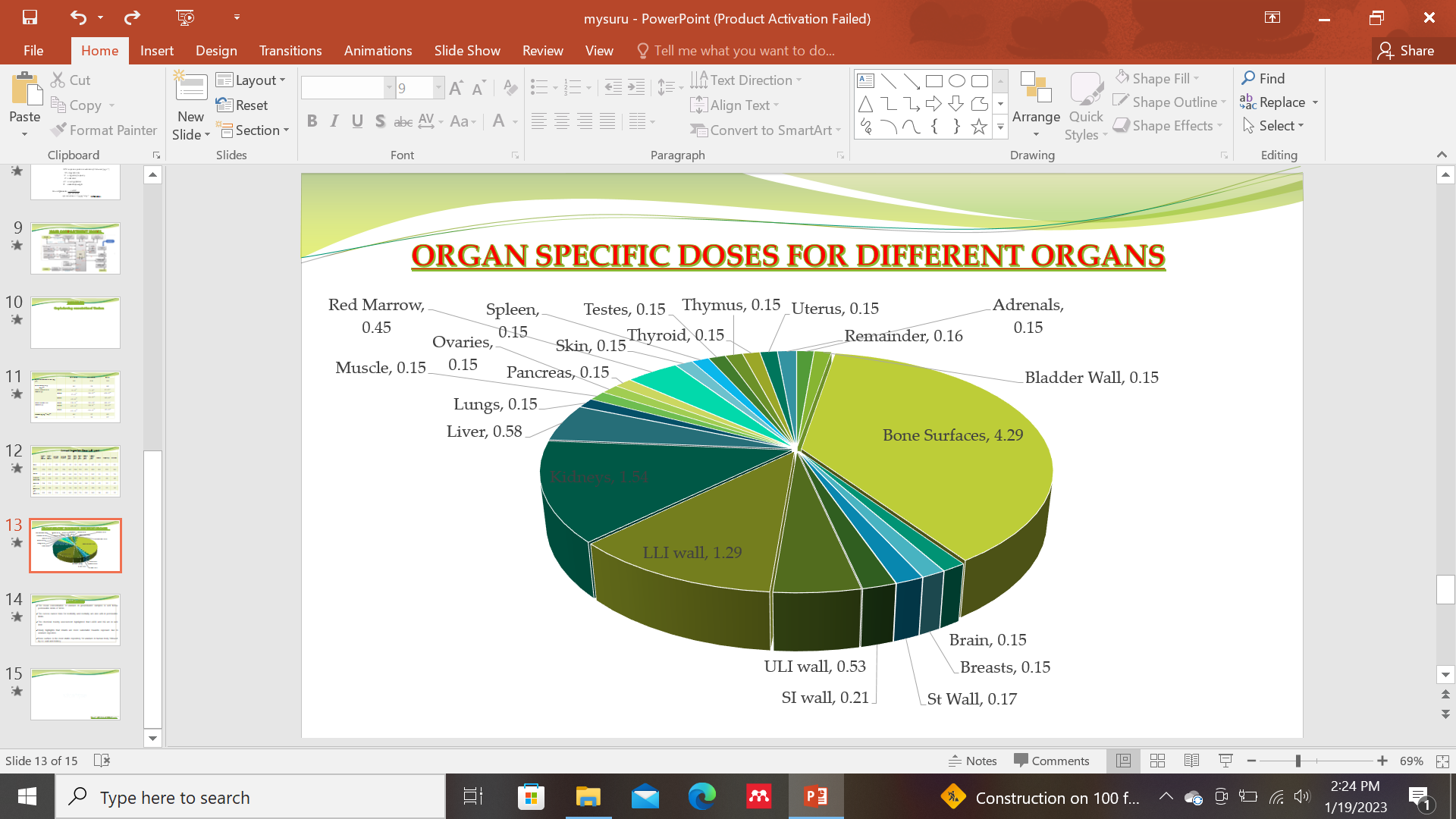 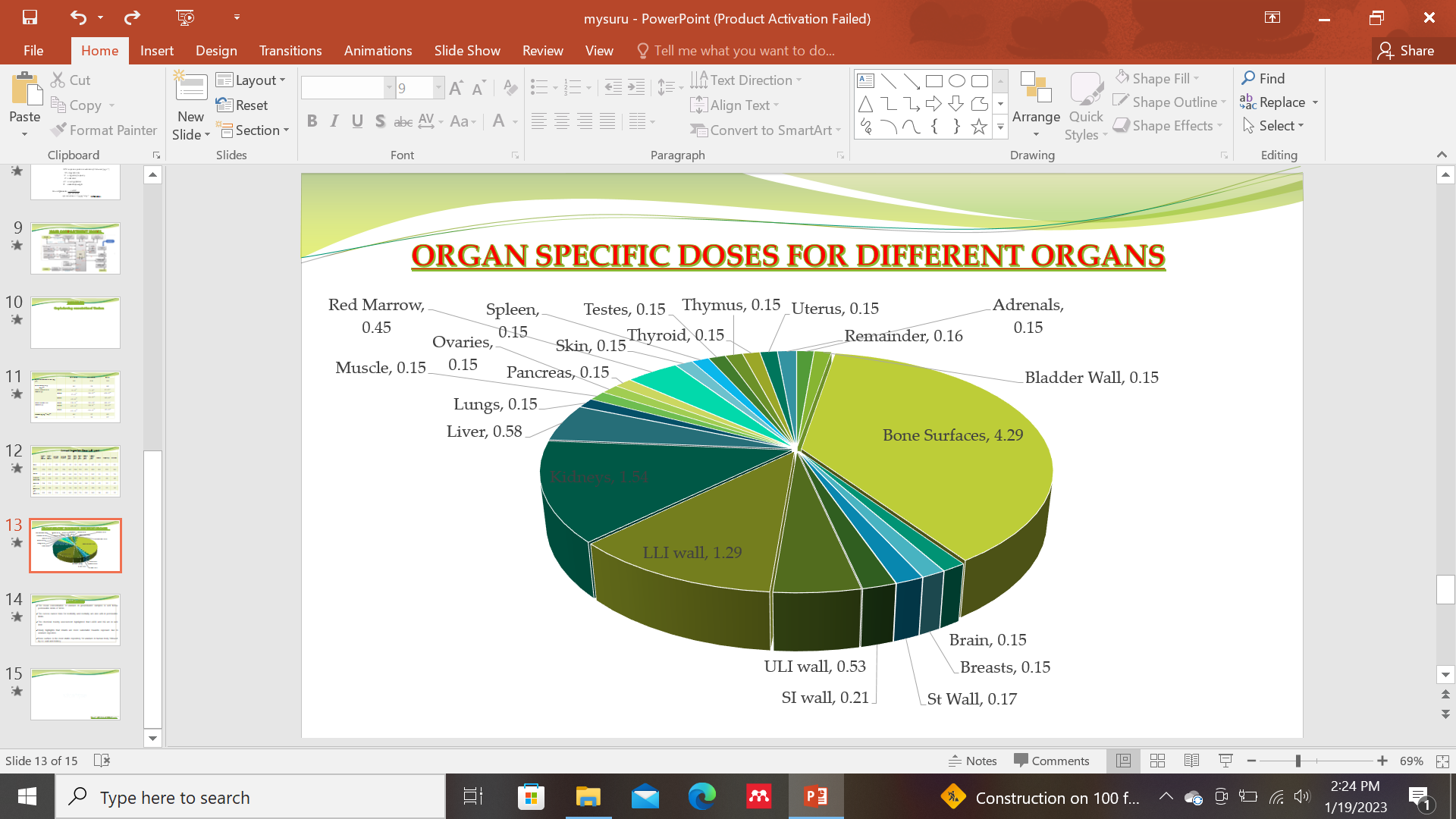 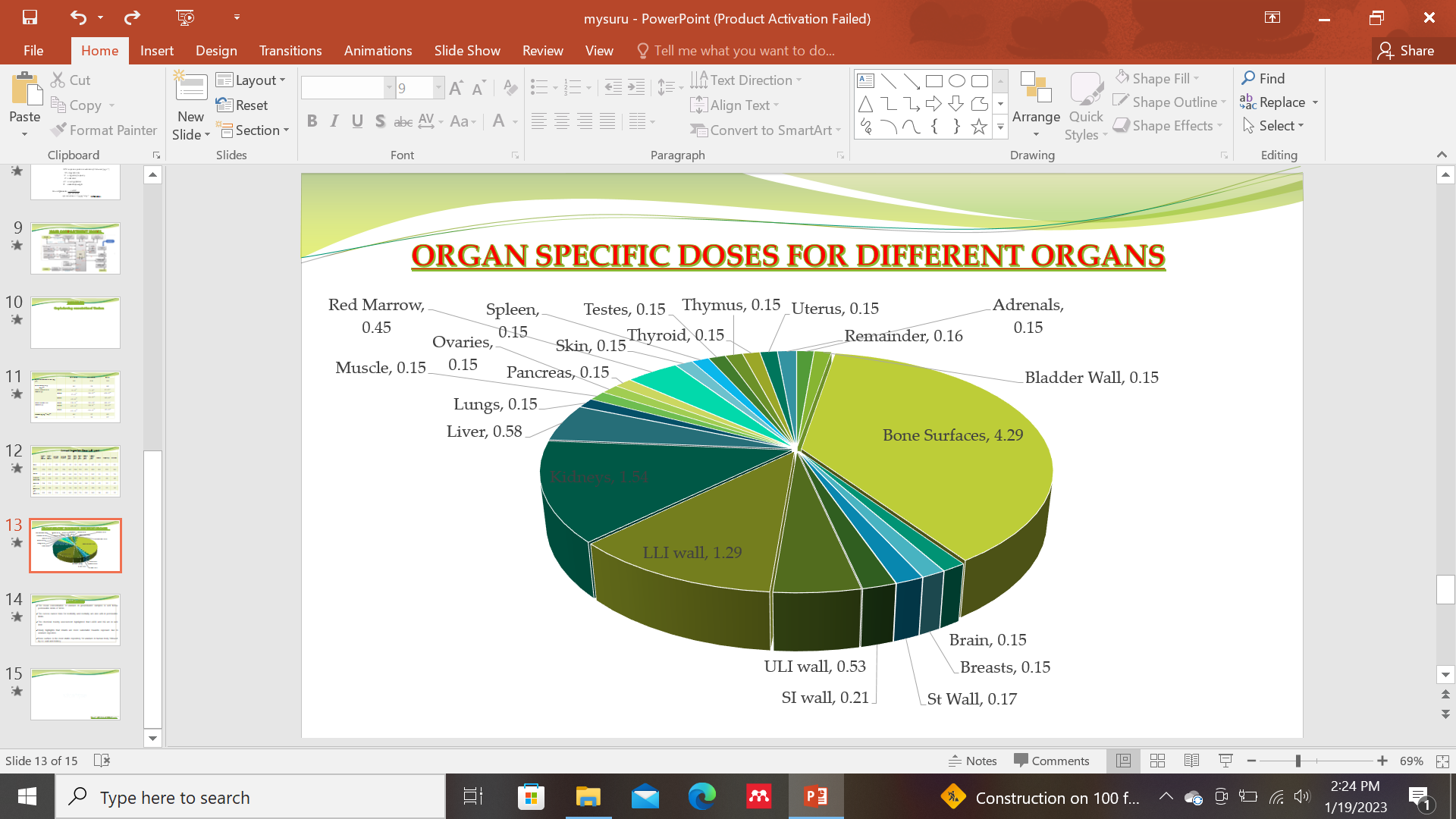 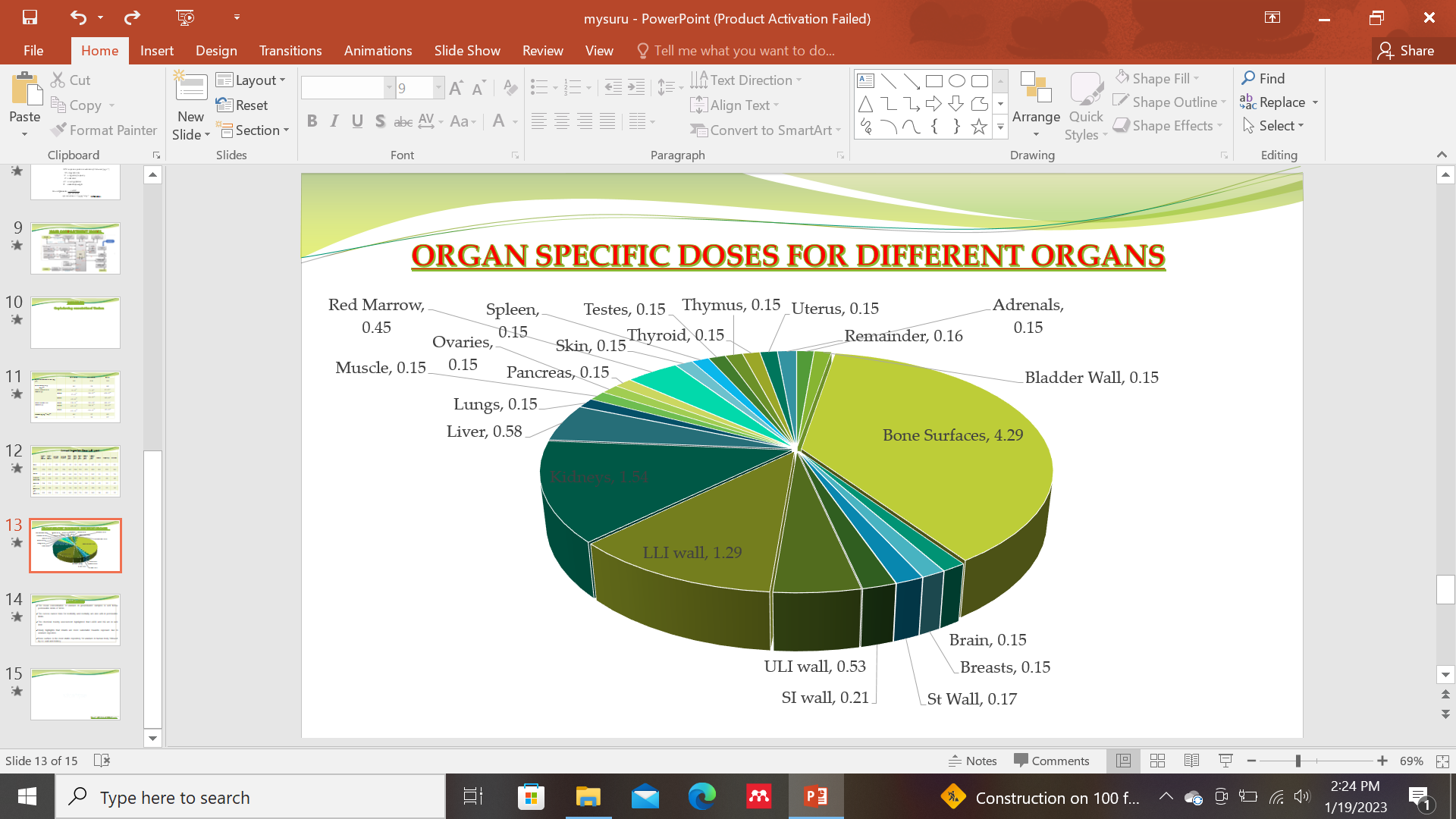 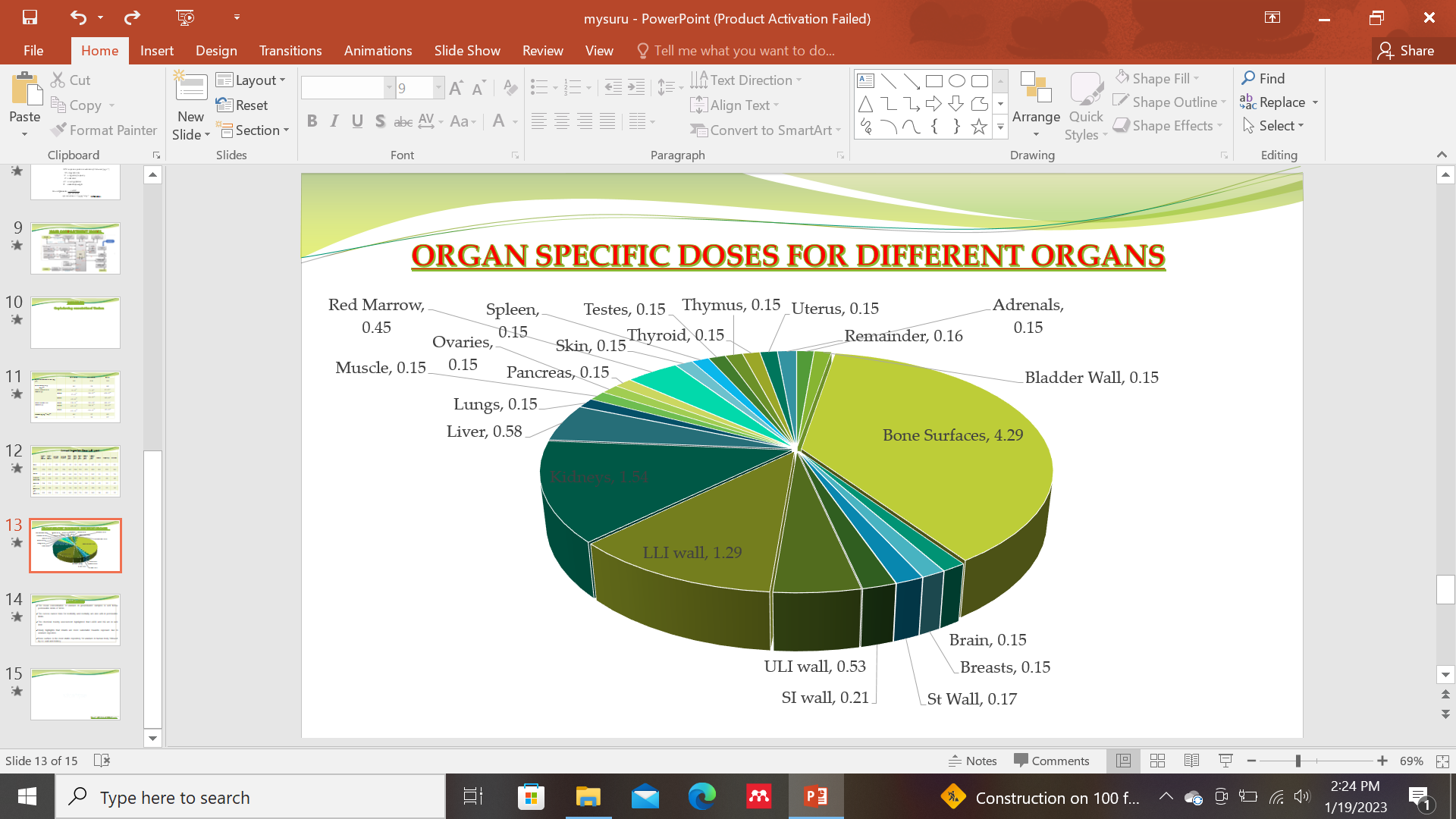 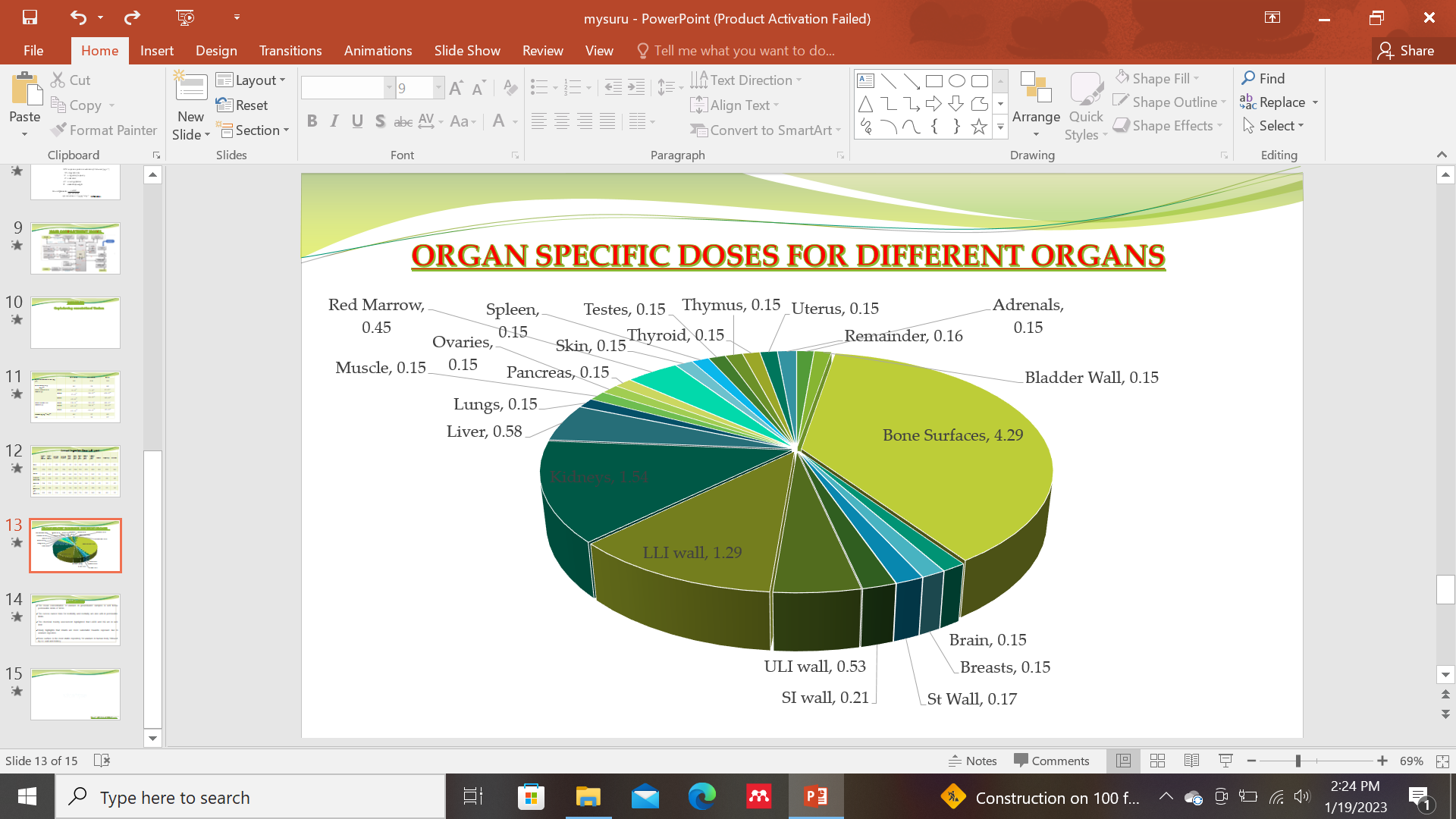 Conclusions
The high concentration of uranium in the study region may be due to geology of the region and presence of radioactive Tosham Hills nearby the study region, heavy use of fertilizers.

In region of high concentration, ingestion of groundwater poses significant radiological and chemical toxicity risk.

Study highlights that infants and children are more vulnerable towards exposure due to uranium ingestion.

Bone surface is the most stable repository for uranium in human body followed by LLI wall and Kidney
Thankyou
Email: abhishek.ph.22@nitj.ac.in